Meeting our requirements
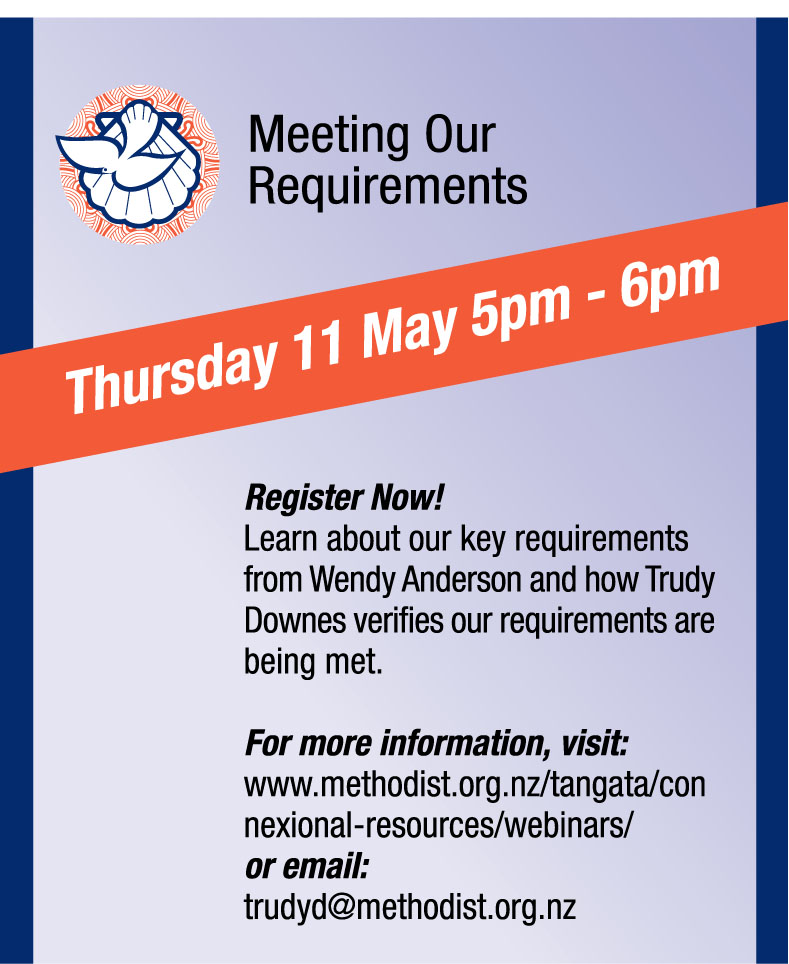 1
[Speaker Notes: Welcome to the MCNZ webinar series for 2023. This webinar is about...MEETING OUR REQUIREMENTS
Recording this webinar & relevant info on website
Q&A– post as you think, answered at the end of each speaker with exception of questions we will be answering as we talk
Background and what we do
WA – been managing P&I for over 7 yrs @ MCNZ
Background in insurance and investigations
TD - -is the H&S Advisor for MCNZ, been with MCNZ since 2017
Background in government compliance which leads to today’s topic of verifying building compliance
PRESENTATIONS]
Questions
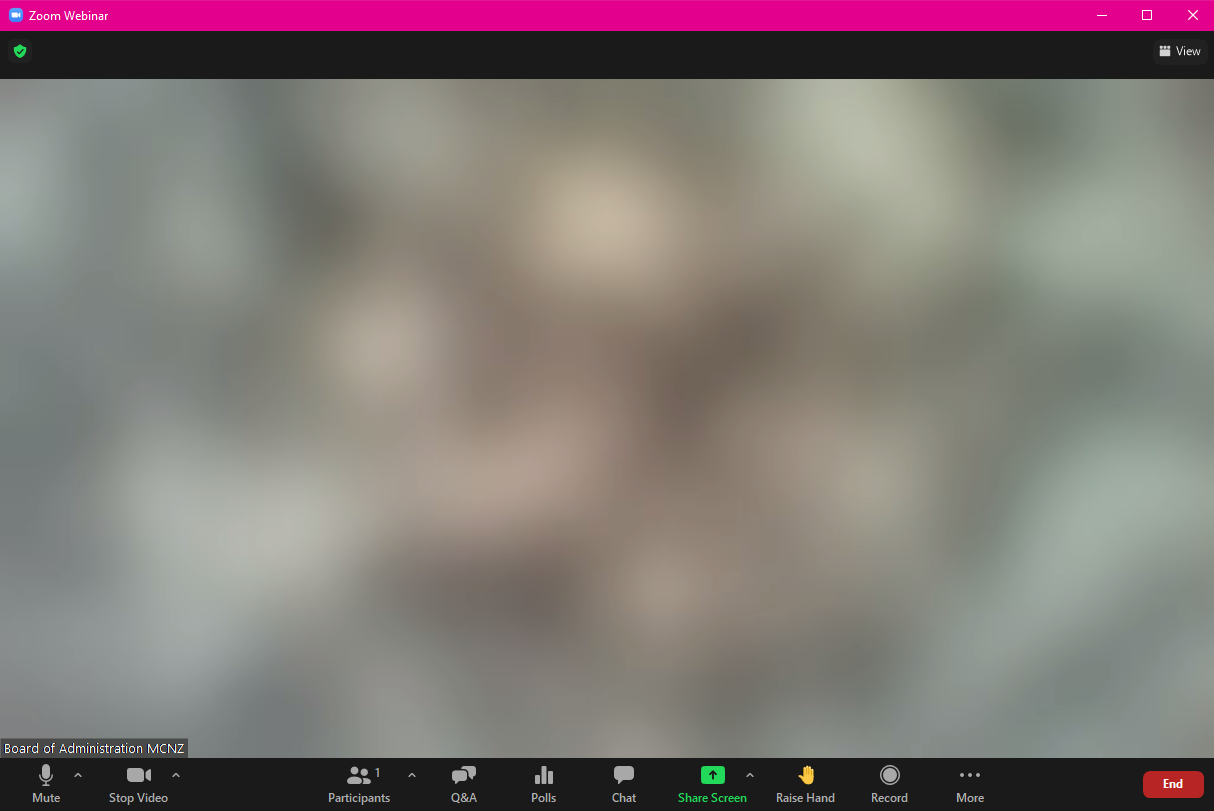 2
[Speaker Notes: Use the Q&A option at the bottom of your screen
Post your questions as you think of them
Questions will be answered as each speaker finishes]
Building Stages
3
[Speaker Notes: Building stages where MCPC need to be approving.
Larger projects need 3 MCPC approvals 
Concept approval – use the MCPC experts
Consent approval – working drawings, seek tenders (firm up proposed costs)
Contractor approval

While most of our existing buildings are in the “ongoing stage”, any building project will go through the other stages which will all have different compliance requirements which we will talk about now.]
Buying and Selling Church Properties
What you need for the approval process
Market valuation
Builder’s report (buying)
Land story

Parish  Synod  MCPC approvals
Church lawyer
Board of Administration signature
15% contribution to Development fund (selling)
4
[Speaker Notes: Market valuation – from a registered valuer, NOT a real estate appraisal

Land story – copy to archives, consult with Te Taha Māori 
Confiscated land

Church’s property lawyer – comes out of sales proceeds from parish account
Development Fund – 50/50 Ministry and property
Anti-money laundering]
Building
5
[Speaker Notes: The ideas on paper.
Consider your wish list to the architect:
Building use
Rental – wide halls reduce future maintenance
Disability access – doorways and facilities
Heatpump units placed for safe future maintenance
Design considerations for the building
Separate ventilation for separate areas
Notice boards
Entry/exits for separate areas
Audio/Visual wiring – central setup for multiple areas
Hand sanitiser stations

Asbestos management webinar Aug 2021]
Consent
6
Start work
7
[Speaker Notes: Play an active part in the Contractor’s H&S plan if you are still on or near site during construction (Wellington Wesley).

Storage – avoid dust and damage while building works is going on]
Tender/Award Contracts
8
[Speaker Notes: MCPC
Costs (up to date costs, rather than original estimates)
Funding
Strategy

The Construction Contracts Act 2002 (the Act) provides a process for dealing with payments and disputes under a construction contract.]
Compliance looks different for different entities
How many buildings?
How are they used?
Who manages the building?
Are they connected?
Who has access, when?
How many sites?
Landlord or Tenant?
9
[Speaker Notes: I am focussing on compliance associated with our buildings, not necessarily our activities

Because not all Church entities are equal
Our Missions
A parish
A Campground
A preschool
A School
A rohe
A council or committee

Our level of management and compliance needs to be comparative to the number of properties we manage.]
The legislation driving compliance
10
[Speaker Notes: I don’t just make this stuff up!]
More specialised areas
11
Know the basics about your property
12
[Speaker Notes: What are the basics for your Church entity?
Are you landlord or tenant?]
Asbestos Management and BWoF
13
[Speaker Notes: This is recording if things are being done.

How to do it is on our website]
FENZ Approved Evacuations
14
FENZ Results
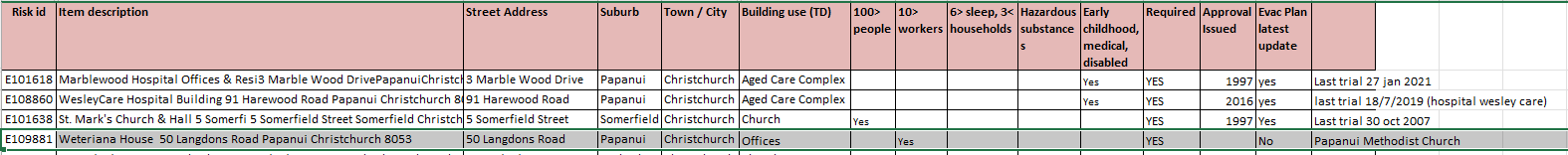 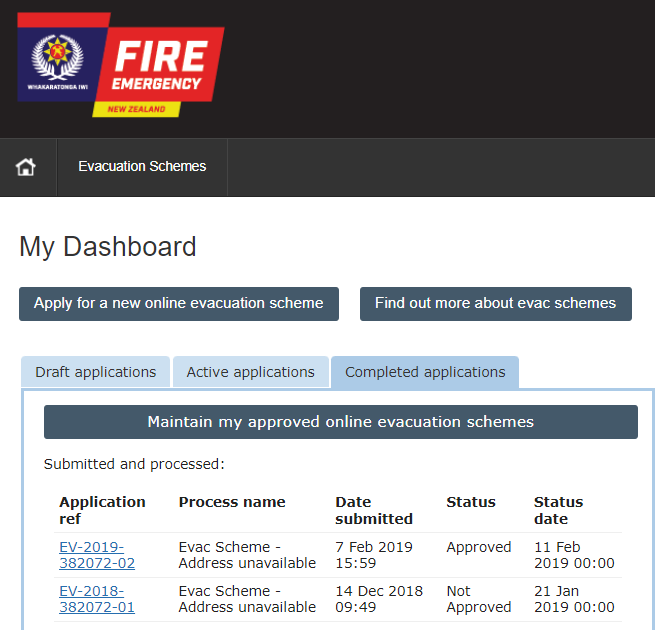 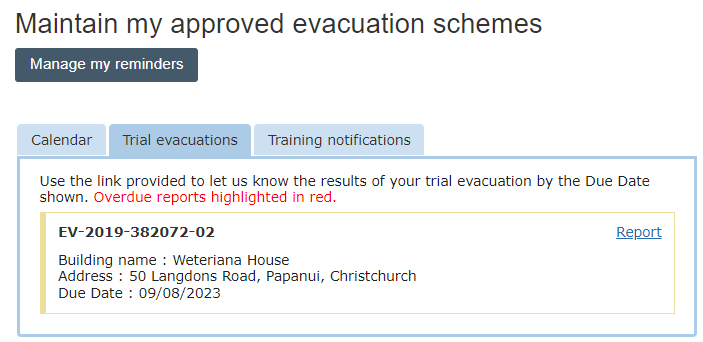 15
Verification Sources
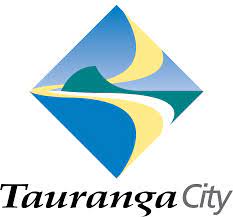 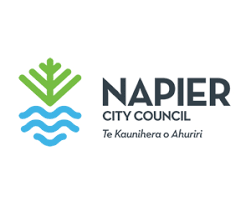 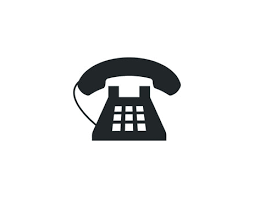 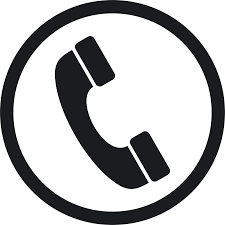 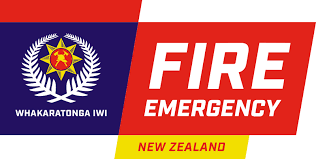 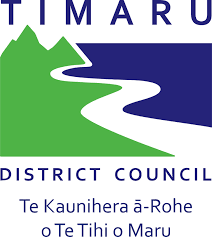 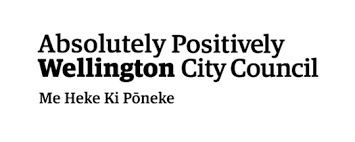 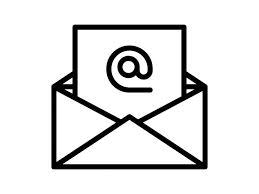 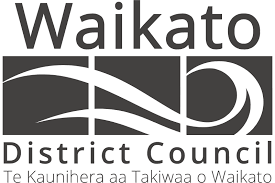 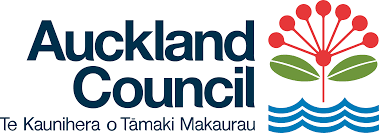 16
Questions?
The recording of this webinar, and all relevant information will be made available on the MCNZ website.

Questions can be directed to either
Trudy Downes or Wendy Anderson
trudyd@methodist.org.nz	Wendya@methodist.org.nz
17
[Speaker Notes: Our next topic on Thu June 08 5pm is about Leases and Tenancies
All feedback or topic suggestions gratefully received
Closing  Thank you for your time and interest in attending
Recording will be made available shortly on website, along with useful references to supporting material]